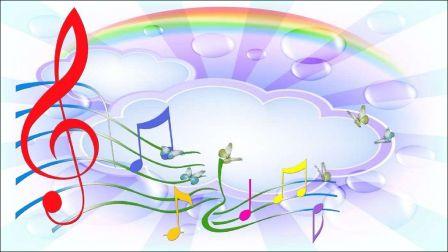 Внедрение бережливых технологий в работу музыкального руководителя ДОУ
Подготовила:
Долгова Е.И.,
музыкальный руководитель
МБДОУ ДС 1
г.Озёрск, Челябинская область
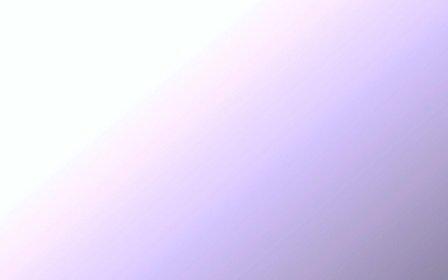 1.Сортировка
5.
Совершенство
вание
2.Соблюдение порядка
5 S
4.
Стандар-тизация
3.Соблюдение в  чистоте
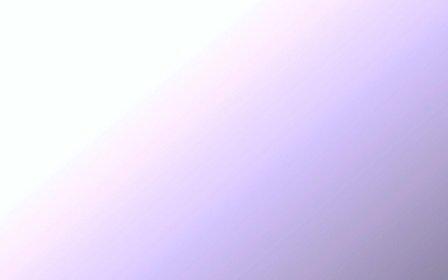 Этап  Сортировки
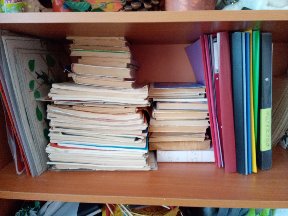 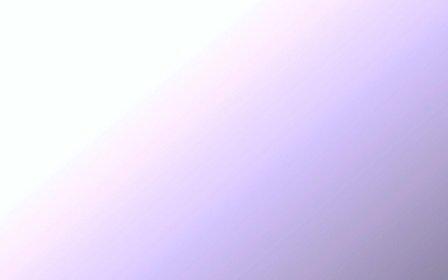 Использование цветовых маркеров
Нужные всегда (используются в работе постоянно)
Нужные иногда 
(используются в работе, но пока не востребованы)
Ненужные 
(либо используются очень редко)
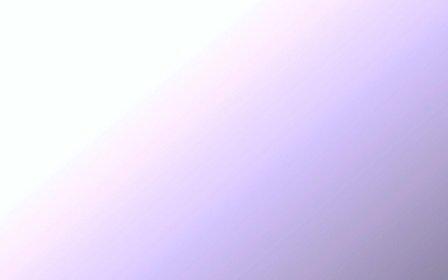 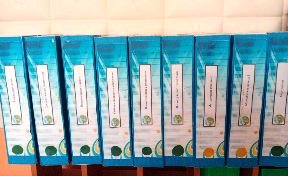 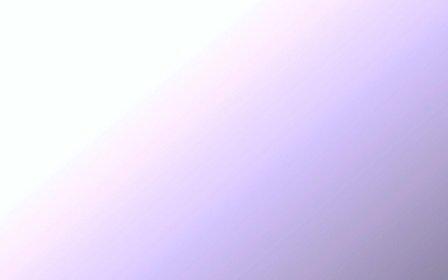 Визуализация – это процесс представления данных в виде изображения с целью максимального удобства их понимания
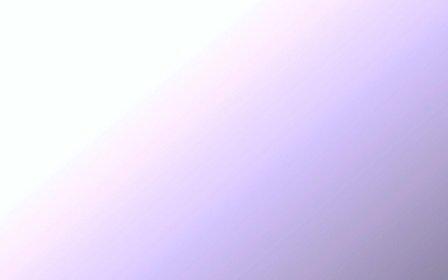 Применение метода визуализации
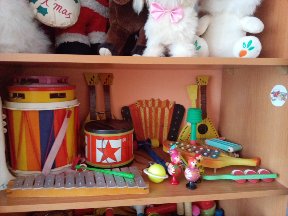 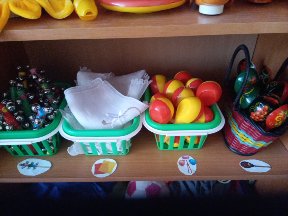 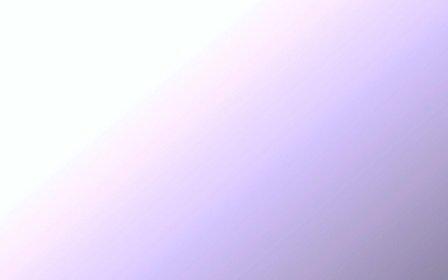 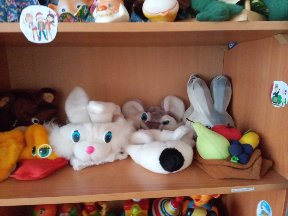 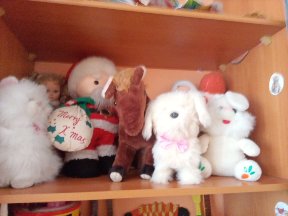 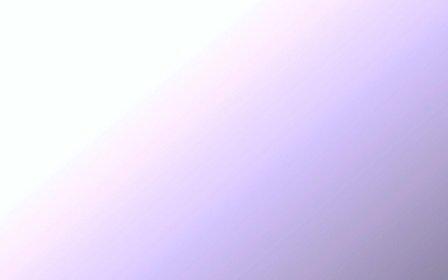 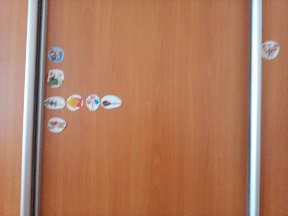 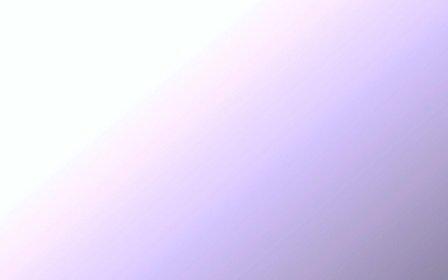 Светофор - помощник
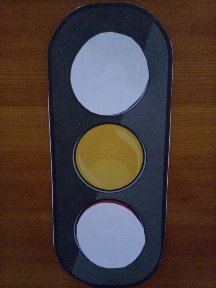 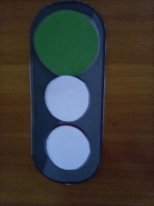 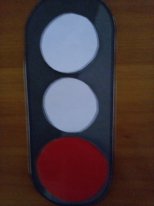 -Инд.
работа
- Идёт занятие!
- Занятие
закончилось
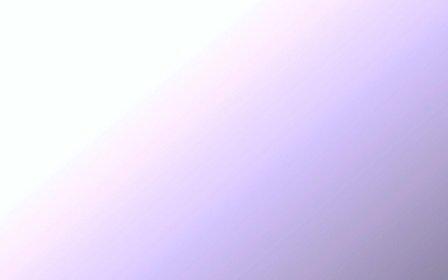 Картинки-знаки
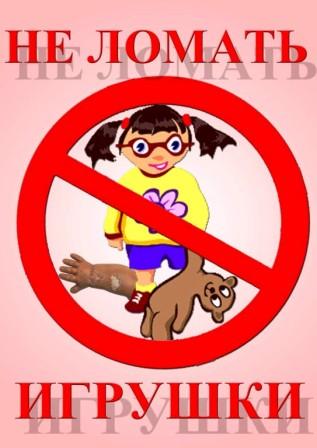 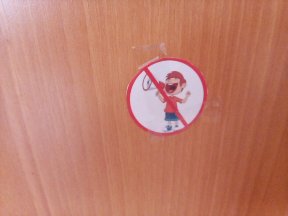 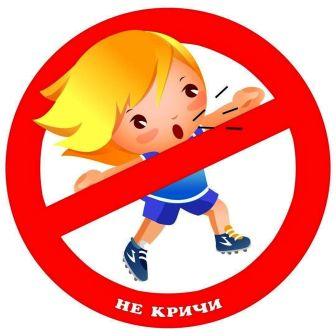 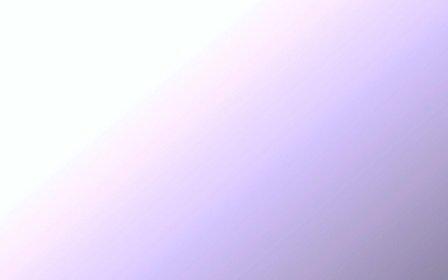 Мобильные приложения 
в работе с родителями
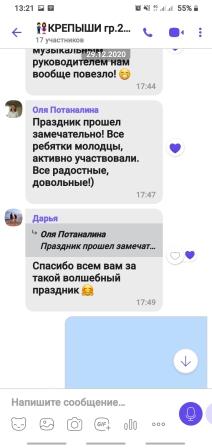 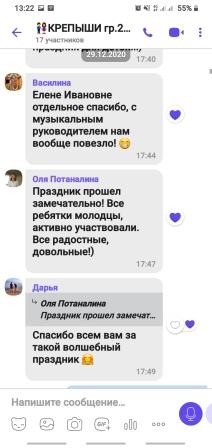 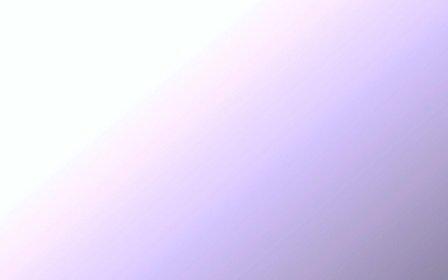 Метод  сравнения
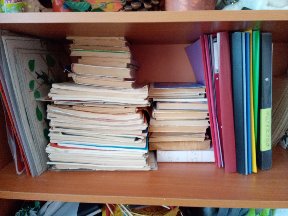 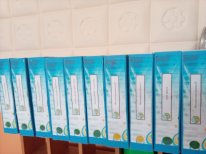 «До»
«После»
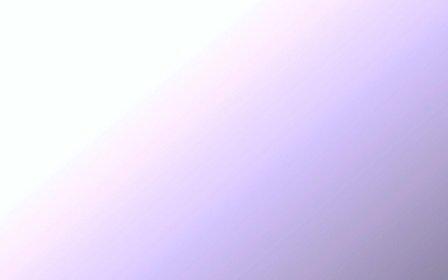 «Было»
«Стало»
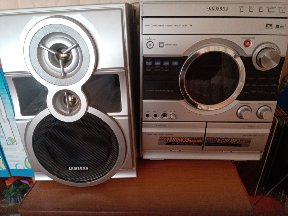 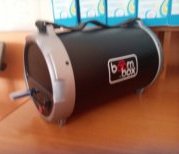 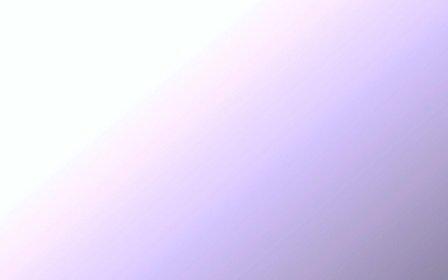 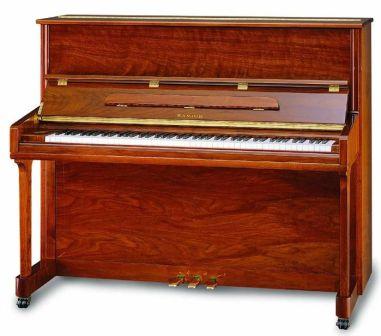 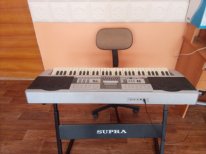 «После»
«До»
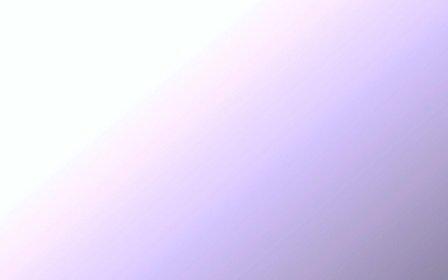 Удобное расположение  музыкального синтезатора
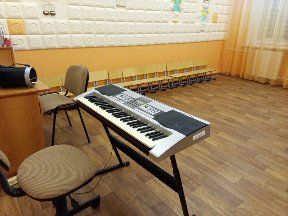 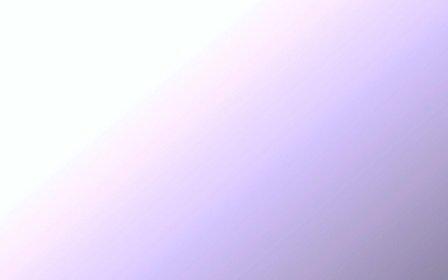 «Было»
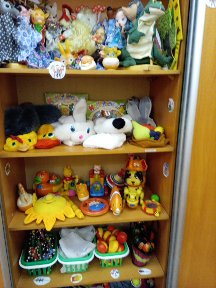 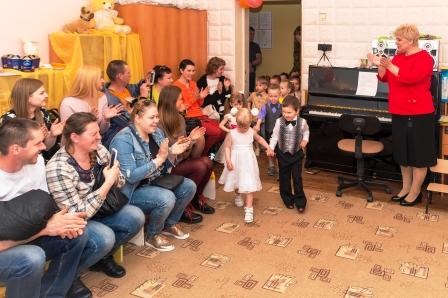 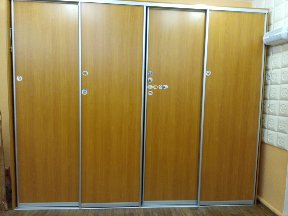 «Стало»
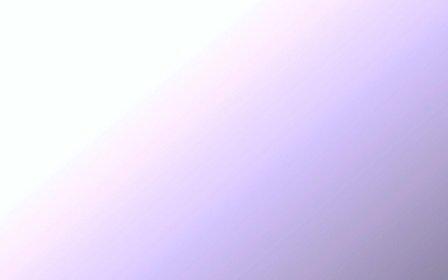 Внедрение бережливых технологий
расходуется меньше времени на подготовку к занятиям
увеличивается практическая  часть работы с детьми
поддерживается и совершенствуется оснащение муз.зала
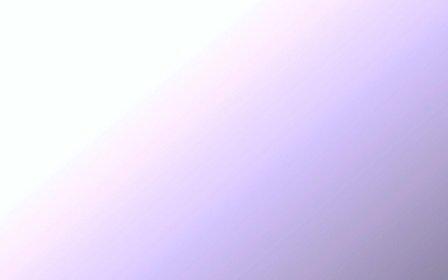 Желаю творческих успехов!
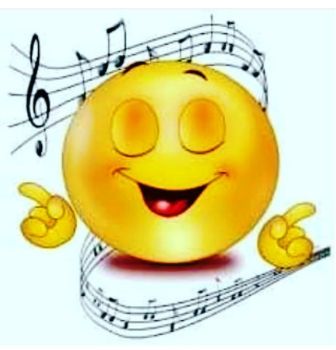